Eksports
vīrusa laikos
Pēteris Strautiņš
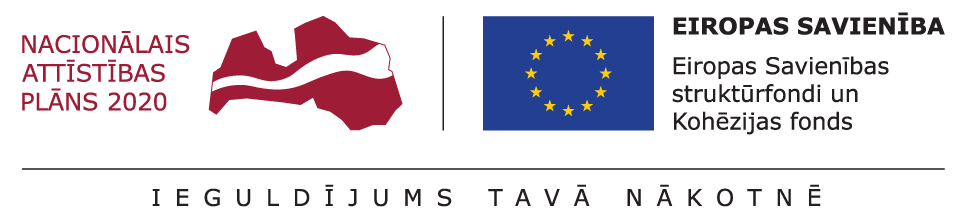 Kas, kā un kāpēc
Šis pētījums ir mēģinājums saprast reģionu ekonomiku attīstību, pētot to caur eksporta nozaru radīto algu
ienākumu prizmu. Tie savukārt tiek mērīti, galvenokārt balstoties uz 2280 uzņēmumu maksātajām sociālās
apdrošināšanas iemaksām, kā arī netieši iegūtiem vērtējumiem par lauksaimniecības radītajiem ienākumiem.
Kāpēc šāda pieeja:
Algas veido lielāko pozitīvo ietekmi uz vietējo ekonomiku. Nav šaubu, ka arī uzņēmumu īpašnieku ienākumi  ir svarīgs aspekts, bet ļoti bieži īpašnieki dzīvo citur, arī datu pieejamība būtu sarežģītāka un lēnāka. Varētu  izmantot apgrozījumu, bet tā proporcionālā ietekme uz vietējo ekonomiku dažādās nozarēs atšķiras ļoti  krasi.
VSAOI gandrīz precīzi atspoguļo uzņēmumu maksāto algu summas, šie dati ir pieejami diezgan ātri.
Pētījuma mērķis ir novērtēt ne tikai pilsētu un novadu devumu Latvijas eksportā uz citām valstīm, bet arī dažādu
apdzīvoto vietu ienākumus no preču un pakalpojumu eksporta uz pārējo Latviju, tai skaitā ieguvumus, kuru
sniedz galvenokārt centrālās valdības finansētu pakalpojumu sniedzēju – valsts un pašvaldību slimnīcu atrašanās  to teritorijā.
2
Reģionu eksports vīrusa
laikos
Rīgai pērn palīdzēja gan preču, gan  pakalpojumu nozaru struktūra
Eksporta nozaru uzņēmumu algu izmaiņas 2020. gadā reģionos (kādi  tie bija līdz 01.07.2021 jeb “vecajos” reģionos)
5%
0%
-5%
-10%
-15%
-20%
-25%
Rīga
Pierīga
Vidzeme
Kurzeme
Zemgale
Latgale
LATVIJA
Preces
Pakalpojumi
KOPĀ
4
Rīgas labais sniegums ir diezgan noturīgs
Ienākumu izmaiņu starpība attiecībā pret
Latvijas vidējo, pp, «vecajos» reģionos
Ienākumu izmaiņu starpība attiecībā pret Latvijas vidējo,
pp, «jaunajos» reģionos
4%
4.0%
2%
2.0%
Rīga
Zemgale
0%
0.0%
Zemgale
Vidzeme
-2%
-2.0%
Kurzeme
Kurzeme
Vidzeme
Rīga
-4.0%
-4%
Latgale
Latgale
-6.0%
Pierīga
-6%
-8.0%
-8%
2015
2016
2017
2018
2019
2020
2015
2016
2017
2018
2019
2020
5
Jaunās reģionu robežas nostiprina Rīgas varenību
Pētījumā aptverto uzņēmumu samaksāto VSAOI
summa «vecajos» reģionos 2020.gadā, mEUR
Pētījumā aptverto uzņēmumu samaksāto VSAOI
summa «jaunajos» reģionos 2020.gadā, mEUR
400
500
350
450
400
300
350
250
300
200
250
200
150
150
100
100
50
50
0
0
Rīga
Pierīga	Vidzeme
Kurzeme	Zemgale

Pakalpojumi
Latgale
Rīga
Vidzeme
Preces
Kurzeme	Zemgale
Pakalpojumi
Latgale
Preces
6
Ienākumu līmeņa atšķirības reģionos paliek ļoti līdzīgas
«Veco" reģionu eksporta uzņēmumu VSAOI uz  iedzīvotāju, 2020, EUR
«Jauno" reģionu eksporta uzņēmumu VSAOI uz  iedzīvotāju, 2020, EUR
600
600
500
500
400
400
300
300
200
200
100
100
0
0
Rīga
Pierīga
Vidzeme	Kurzeme	Zemgale
Preces	Pakalpojumi
Latgale
Rīga
Vidzeme	Kurzeme
Zemgale
Latgale
Preces	Pakalpojumi
7
Reģioni, kas vairāk eksportē, ir (kļūst) bagātāki
Eksporta nozaru VSAOI un IKP uz vienu iedzīvotāju reģionos  attiecībā pret Latvijas vidējo 2018. gadā, pp
Eksporta nozaru VSAOI un IKP izmaiņas reģionos attiecībā pret  vidējo pieaugumu valstī 2014. -2018. gadā, pp
80
10
60
5
40
0
20
-5
0
-10
-20
-40
-15
-60
-20
Rīga
Pierīga
Vidzeme
Kurzeme
Zemgale
Latgale
Rīga
Pierīga	Vidzeme
Kurzeme	Zemgale
Latgale
Eksporta ienākumi	IKP
Eksporta ienākumi	IKP
8
Pērn labi klājās tehnoloģiju nozarēm
Eksporta nozaru algu izmaiņas 2020. gadā, %
10%


0%


-10%


-20%


-30%


-40%
-50%
9
Kas reģionus pērn cēla, kas gremdēja (1)
Nozaru VSAOI maksājumi nozarēs pa reģioniem, izmaiņas 2020. gadā, EUR 000
Pārtika un dzērieni
Meža nozare
Mašīnbūve +
1800
1600
1400
1200
1000
800
600
400
200
0
1500
1000
1000
500
500
0
0
-500
-500
-1000
-1000
-1500
-1500
-2000
10
Kas reģionus pērn cēla, kas gremdēja (2)
Nozaru VSAOI maksājumi nozarēs pa reģioniem, izmaiņas 2020. gadā, EUR ‘000
Transports
Ķīmija un farmācija
Programmēšana
0
3000
2500
-2 000
2500
2000
-4 000
2000
-6 000
1500
1500
1000
-8 000
1000
500
-10 000
500
0
-12 000
-500
-14 000
0
11
Rīga un Vidzeme specializējas, pārējie diversificējas
Nozaru daļa reģionu eksporta ienākumos
0%
10%
20%
30%
40%
50%
60%
70%
80%
90%
100%
Rīga 2014
Rīga 2020
Lauk- un zivsaimniecība  Ieguves rūpniecība  Pārtika un dzērieni  Vieglā rūpniecība
Meža nozare
Ķīmija un farmācija  Minerāli  Mašīnbūve +
Citas nozares  Transports
IT un biznesa un finanšu pak.  Tūrisms
Medicīna
Pierīga 2014
Pierīga 2020
Vidzeme 2014
Vidzeme 2020
Kurzeme 2014
Kurzeme 2020
Zemgale 2014
Zemgale 2020
Latgale 2014
Latgale 2020
12
Pētījumā aptverto nozaru kopējais devums un dinamika
Nozaru kopējie VSAOI maksājumi, mEUR
0
20
40
60
80
100
120
140
Mežsaimniecība un kokapstrāde
Medicīna  Programmēšana, info pakalpojumi
Metālu ražošana, apstrāde, mašīnbūve  Pārtikas pārstrāde un dzērieni
Transports (dzelzceļš, ostas, avio)
Lauksaimniecība un zivsaimniecība
2014
Biznesa pakalpojumi
Ķīmija un farmācija
2020
Minerāli
Finanses  Papīrs un poligrāfija  Vieglā rūpniecība
Plastmasa un gumija, cita ražošana  Ieguves rūpniecība (kūdra)
Citas nozares
13
Latvijas ekonomika uz  jauno novadu kartes
Aizvadītais gads bija ļoti raibs
Eksporta nozaru VSAOI izmaiņas 2020. gadā pilsētās un novados
15%

10%

5%

0%

-5%

-10%

-15%

-20%

-25%

-30%

-35%
15
Ilgākā laikā visi uz augšu, bet dažādā ātrumā
Eksporta nozaru VSAOI izmaiņas 2014. - 2020. gadā pilsētās un novados
160%

140%

120%

100%

80%

60%

40%

20%

0%
16
Tāda, lūk, ir jauno novadu eksporta aktivitātes karte
17
Ir novadi - zvaigznes visos reģionos
Preču un pakalpojumu eksporta uzņēmumu VSAOI uz iedzīvotāju 2020.gadā
1000

900
Pakalpojumi
800
Preces
700

600

500

400

300

200

100

0
18
Pilsētu un novadu eksporta jaudas proporcijas 2020.gadā
Novadu un pilsētu kopējā eksporta «jauda» 2020.gadā,% no kopējās
Gulbenes n.
0.9%
Kuldīgas n.
1.1%
Madonas n.
Ventspils n.
0.6%
Smiltenes n.
1.1%
Limbažu n.
0.8%
Rēzeknes n.
0.8%
Jūrmala  0.7%
Līvānu n.
0.7%
CITI
2.9%
Salaspils n.
1.1%
Ogres n.	1.1%
1.2%
Talsu n.  1.2%
Dienvidkurzemes n.
1.3%
Rēzekne  1.3%
Jelgavas n.
1.3% Aizkraukles n.
Bauskas n. 1.4%
1.4%
Cēsu n.  1.5%
Rīga  43.1%
Ropažu n.
1.5%
Olaines n.  1.7%
Saldus n.
1.7%
Siguldas n.
1.8%
Jēkabpils n.
1.8%
Ķekavas n.
1.8%
Dobeles n.
1.8%
Tukuma n.
2.0%
Ventspils  2.5%
Jelgava  2.6%
Valmieras n.
Liepāja
4.8%
2.9%
Mārupes n. Daugavpils  3.6%	4.0%
19
Katram novadam ir sava ekonomikas «personība»
Šeit ir parādītas  pilsētu/novadu  lielākās eksporta  nozares. Tumšais  tonis nozīmē –  nozare veido >1/2  ienākumu.
20
Reģionu ekonomiku
personības
Veiksmīga un diversificēta novada piemērs - Saldus
Saldus novada lielākie eksporta uzņēmumi, VSAOI  iemaksas 2014-2020, EUR ‘000
Saldus novada eksporta struktūra (balstoties  uz šeit minētajiem uzņēmumiem)
CITI
Latvijas dzelzceļš
Saldus pārtikas kombināts  FMM
Druvas Unguri  Libra Plast
Saldus meliorācija  Tērvete Food  Karlsberg
Plast-Tech
Balex Metal
Jets Vacuum  Lāčplēši A.I.  Norplast  Hoppekids  Cannelle Bakery  Reserv
Saldus Medicīnas centrs  Lanos
66 North Baltic *  Ergo E.B.F.
Vecvagari M  Pata Saldus  Schwenk
3500
14 000
3000
Meža nozare,  kūdra
12 000
2500
Minerāli
10 000
2000
Mašīnbūve+  un plastmasa
8 000
1500
Pārtika
6 000
1000
Pakalpojumi
4 000
500
Apģērbi
2 000
0
2014 2015 2016 2017 2018 2019 2020
0
2014
2015
2016
2017
2018
2019
2020
22
Veiksmīga un diversificēta novada piemērs - Dobele
Dobeles novada lielākie eksporta uzņēmumi, VSAOI  iemaksas 2014-2020, EUR ‘000
Dobeles novada eksporta struktūra  (balstoties uz šeit minētajiem  uzņēmumiem)
CITI
3000
16 000
Metpro
14 000
Ldz
2500
Spodrība
Pārtika
12 000
Erte Grupa
2000
Nybo Dobele
10 000
Mašīnbūve +
Tenachem
1500
8 000
Tenapors
Ķīmija (iesk.  sveces
Tenax Panel
6 000
1000
Latvi Dan Agro
Pakalpojumi
4 000
Baltic Candles
500
Dobeles slimnīca
Mēbeles un  apģērbi
2 000
East Metal *
0
Dobeles  Dzirnavnieks
2014	2015	2016	2017	2018	2019	2020
0
2014
2015
2016
2017
2018
2019
2020
Avots: Bloomberg 23
Veiksmīga un specializēta novada piemērs - Smiltene
Smiltenes novada eksporta struktūra  (balstoties uz šeit minētajiem  uzņēmumiem)
Smiltenes novada lielākie eksporta uzņēmumi, VSAOI  iemaksas 2014-2020, EUR ‘000
CITI
Woodform  Mežvalde AD  Smiltenes koks  Vaidens
AL Mežs
Saukas kūdra  Graanul Invest  Tehnikums  Smiltene impex
Troll Smiltene
Vudlande  Artex Latvija
Pavasars grupas uzņēmumi  Pata Strenči
Smiltenes piens
Latvijas Valsts meži  Stora Enso Latvija
9000
6000
8000
Meža nozare
5000
7000
Pārtika
6000
4000
Vieglā  rūpniecība
5000
3000
Pakalpojumi
4000
2000
Kūdra
3000
CITI
2000
1000
1000
0
2014	2015	2016	2017	2018	2019	2020
0
2014
2015
2016
2017
2018
2019
2020
24
Investīciju piesaiste Liepājā dod rezultātus
Liepājas eksporta uzņēmumi, VSAOI iemaksas  2014-2020, EUR ‘000
Liepājas eksporta struktūra (balstoties uz  lielākajiem uzņēmumiem)
45 000
CITI
Lauma Lingerie  Laskana
DG Termināls
iCotton  Silkeborg  Kohsel
Liepājas papīrs
Baltik IT  IT nozare  RT Metāls  Trelleborg  FTS Baltic  Caljan
Lauma Fabrics  Latvijas Dzelzceļš  Aile Grupa
Liepāja Bulk Terminal  RK Metāls  Dzelzsbetons MB  Jensen Metal
AE Partner
Liepājas slimnīca
UPB
12000
40 000
UPB grupa
10000
35 000
Mašīnbūve +
30 000
8000
Medicīna
25 000
6000
Transports
20 000
Vieglā
rūpniecība
4000
15 000
Citas nozares
10 000
2000
Ķīmija un  plastmasa
5 000
0
2014 2015 2016 2017 2018 2019 2020
0
2014
2015
2016
2017
2018
2019
2020
25
Varakļāni – Vidzeme vai Latgale?
Eksporta uzņēmumu VSAOI uz iedzīvotāju, EUR, un  dalījums pa nozarēm
Uzņēmumu skaits uz 10 000 iedzīvotājiem
350
3
Pakalpojumi
300
2.5
Mašīnbūve+
250
2
Ķīmija
200
1.5
Meža nozare
150
1
Vieglā rūpniecība
100
0.5
Pārtika un dzērieni
50
Lauksaimniecība un ieguves r.
0
0
Rēzeknes n.
Varakļānu n.
Madonas n.
Rēzeknes n.
Varakļānu n.
Madonas n.
26
Nozares mainās ārēji un  iekšēji
Kā mainās nozaru struktūra – meža nozare
Meža nozares produktu devuma
izmaiņas 2014.-2020. gadā, %
Meža nozares produktu devuma  izmaiņas 2020. gadā. %
Meža nozares produktu devums  2014.-2020. gadā, mEUR
180%
35
10%
160%
8%
30
6%
Mežsaimniecība
140%
4%
Zāģmateriāli
120%
25
2%
Mēbeles
100%
0%
20
Būvgaldniecība
80%
-2%
Plātnes
60%
15
-4%
Paletes,  iepakojums
Koka mājas
40%
-6%
10
20%
-8%
-10%
0%
Enerģija
5
0
2014 2015 2016 2017 2018 2019 2020
28
Inženierijas nozares pērn virzīja elektronika un elektrotehnika
Metālapstrādes, mašīnbūves un elektronikas uzņēmumu algu  izmaiņas pēdējā gada un sešu gadu laikā, %
Inženierijas uzņēmumu VSAOI summas  2014.-2020. gadā, mEUR
50
10%
150%
45
5%
Metālapstrāde
40
0%
100%
Mašīnas un
iekārtas
Elektrotehnika
35
-5%
30
50%
-10%
Elektronika
25
-15%
20
Citi
transportlīdzekļi
Auto daļas
0%
-20%
15
-25%
-50%
10
Metālu ražošana
-30%
5

0
2014	2015	2016	2017	2018	2019	2020
29
Nozaru struktūras maiņas piemēri
Nozares «citi transportlīdzekļi» VSAOI maksājumi  pa produktu grupām kopš 2014. gada, EUR ‘000
Vieglās rūpniecības uzņēmumu VSAOI maksājumi  pa produktu grupām kopš 2014. gada, EUR ‘000
Dažādi apģērbi
5000
3000
Dažādi audumi
2500
4000
Droni, lidmašīnas
Veļa, zeķes
2000
3000
Vilcieni
Tehniskie,  medicīniskie  audumi
1500
2000
Jahtas, laivas
1000
Darba, funkcionālie  apģērbi
Kuģi
1000
500
Apavi
0
0
2014	2015	2016	2017	2018	2019	2020
2014	2015	2016	2017	2018	2019	2020
30
Piemērs nozares daudzveidībai
Citu iekārtu un mašīnu ražotāji (C28), devums nozarē 2020. gadā
CITI
9.9%
FMM  0.7%
Dinair Filton  8.5%
Biotehniskais centrs  0.7%
Aerodium Technologies
0.7%
JMR  0.7%
Tool Industry  0.8%
Biosan  8.1%
Talsu Tehnika  0.8%
Kamri  0.9%
TS
Rīga  1.0%
Felzer  0.9%
LAS-1  1.1%
Mustad Autoline
Zieglera mašīnbūve  7.7%
Balt  Brand  1.1%
1.1%
BBC-R  1.1%
Preco  1.3%
Jets Vacuum
Caljan  7.0%
1.2%
HQ Chipper Parts
1.1% Industry partner
1.2%
Rešetilovs  1.3%
Skan-Tooling  1.5%
CHD
UPB Energy  1.3%
NK Tehnoloģija  1.4%
Trelleborg  5.3%
TTS	1.7%
1.7%
Tehnika  Auce  1.5%
Formiko
Scandivac
1.9%
Baltrotors
5.0%
Plockmatic Riga
Hydraulics
1.8% Ditton pievadķēžu Baltic Bearing
Komfovent  2.7%
2.9%
rūpnīca	Company T.I.G.E.R.Rikon
2.1%	2.1%	2.6%
Peruza  2.7%
2.7%
31
IT nozare dodas ārpus Rīgas
Programmēšanas uzņēmumu VSAOI maksājumi ārpus
Rīgas, Ķekavas un Mārupes, ‘000
Testdevlab darbinieku skaits dažādās Latvijas pilsētās
kopš 2014. gada
1000
180
160
800
Valmiera
140
Rīga
Jūrmala
120
Ventspils
Ventspils
600
100
Daugavpils
Liepāja
Liepāja
80
400
Jelgava
Daugavpils
60
Salapils n.
Valmiera
Ogres n.
40
200
Stopiņu n.
Jelgava
20
Rēzekne
0
0
2014	2015	2016	2017	2018	2019	2020	2021
2014	2015	2016	2017	2018	2019	2020
32
Meža nozare un tās  struktūra	reģionos
Līdz ar Pierīgas daļēju «aneksiju» Rīga ir kļuvusi  par lielāko meža nozares reģionu
Meža nozares uzņēmumu VSAOI maksājumi mEUR pa produktu grupām Rīgas reģionā pirms un pēc reformas
45

40

35
Enerģija
Plātnes  Mēbeles  Mājas
Būvgaldniecība  Paletes
Zāģētavas  Mežsaimniecība
30
25
Enerģija
Plātnes  Mēbeles  Mājas
Būvgaldniecība  Paletes
Zāģētavas  Mežsaimniecība
20
20
15
15
10
10
5
5
0
0
2014
2015
2016
2017
2018
2019
2020
2014
2015
2016
2017
2018
2019
2020
34
Vidzeme – nozares produktu struktūra ir labvēlīga straujai attīstībai
Meža nozares uzņēmumu VSAOI maksājumi mEUR pa produktu grupām Vidzemē pirms un pēc reformas
35
35
30
30
Enerģija  Plātnes  Mēbeles  Mājas
Būvgaldniecība  Paletes
Zāģētavas
Mežsaimniecība
25
25
Enerģija  Plātnes  Mēbeles  Mājas
Būvgaldniecība  Paletes
Zāģētavas  Mežsaimniecība
20
20
15
15
10
10
5
5
0
0
2014
2015
2016
2017
2018
2019
2020
2014
2015
2016
2017
2018
2019
2020
35
Kurzeme – liela resursu un pirmapstrādes daļa
Meža nozares uzņēmumu VSAOI maksājumi m EUR pa produktu grupām Kurzemē pirms un pēc reformas
25
20
20
Enerģija
Plātnes
Enerģija
15
Mēbeles
15
Plātnes
Mājas
Mēbeles
Būvgaldniecība
10
10
Mājas
Paletes
Būvgaldniecība
Zāģētavas
Paletes
5
5
Mežsaimniecība
Zāģētavas
Mežsaimniecība
0
0
2014	2015	2016	2017	2018	2019	2020
2014
2015
2016
2017
2018
2019
2020
36
Zemgale un Latgale paliek savās vietās
Meža nozares uzņēmumu VSAOI maksājumi pa produktu grupām Zemgalē un Kurzemē, mEUR
Latgale
Zemgale
8
20
7
Enerģija  Plātnes  Mēbeles  Mājas
Būvgaldniecība  Paletes
Zāģētavas  Mežsaimniecība
Enerģija  Plātnes  Mēbeles  Mājas
Būvgaldniecība  Paletes
Zāģētavas  Mežsaimniecība
6
15
5
4
10
3
5
2
1
0
0
2014
2015
2016
2017
2018
2019
2020
2014
2015
2016
2017
2018
2019
2020
37
Kas vēl ir jāzina?
Secinājumi un pārdomas
Līdzīgi kā ekonomika kopumā, arī eksporta uzņēmumu algu fondu atspoguļojošās  VSAOI iemaksas pērn samazinājās, taču var teikt, ka eksporta nozares ir samērā  sekmīgi pārdzīvojušas krīzi
Nozaru struktūra pērn deva priekšrocības Rīgai, bet kaitēja Pierīgai
Aizvadītais gads bija sekmīgs augsto tehnoloģiju rūpniecībai, kā arī t.s. «balto  apkaklīšu» pakalpojumiem
Reģionos ārpus Rīgas galvenais attīstības virzītājs ir un vēl ilgi būs rūpniecība
Augstu ienākumu līmeni var sniegt ļoti dažādu produktu ražošana, tāpēc vajadzētu  izvairīties no jēdzieniem - «augstas» un «zemas» pievienotās vērtības nozares
39
Pārskats par pētījumā izmantotās pieejas priekšrocībām un  trūkumiem
Trūkumi
Priekšrocības
Pētījumā ir izmantoti vienkāršots pieņēmums attiecībā uz  lielāko daļu nozaru - viss attiecīgajā pašvaldībā saražotais ir  eksports. Tas ir ļoti tuvu patiesībai lielākajā daļā pilsētu un  novadu, taču Rīgā dažās nozarēs ir ievērojams vietējā tirgus  īpatsvars, jo īpaši vairākos pārtikas pārstrādes uzņēmumos.
IT pakalpojumu un biznesa ārpakalpojumu nozarēs Rīgā  uzņēmumi ir rūpīgi atlasīti, datos iekļaujot tos, kuru darbība ir  izteikti orientēta uz eksportu. Taču tas nozīmē, ka liela daļa  eksporta aktivitātes netiek ņemta vērā. Sakaru pakalpojumu  eksports šeit neparādās vispār.
Tāpēc Rīgas eksports ir gan pārspīlēts, gan nenovērtēts, bet
kopumā noteikti nenovērtēts.
Iespēja iegūt priekšstatu par nozaru sekmēm par  neseniem periodiem, tai skaitā apakšnozaru dalījumos,  kas statistikā nav pieejami pat pēc ilgāka laika.
Iespēja uzzināt, kā klājas eksportējošiem uzņēmumiem  reģionos, novados un nepieciešamības gadījumā vēl  mazākās teritorijās.
Eksporta uzņēmumu izmaksātās algas var būt precīzāks  indikators ietekmei uz dažādu apdzīvoto vietu labklājību  nekā apgrozījums vai pat pievienotā vērtība.
Pētījuma lielākā pievienotā vērtība ir iespēja izprast, kā  eksporta nozares veido ienākumus ārpus Rīgas.
40
Pētījumā aptverto uzņēmumu skaits
Piebilde – lauksaimniecības devums galvenokārt aprēķināts netieši, balstoties uz zemes izmantošanas datiem
0
100
200
300
400
500
600
700
Meža nozare
Metālapstrāde un mašīnbūve
Pārtika  Vieglā rūpniecība
IT un info pakalpojumi
Transports  Tūrisms
Lauk - un zivsaimniecība  Poligrāfija un papīrs  Biznesa pakalpojumi  Plastmasa un gumija
Ķīmija  Minerāli  Ieguve  Medicīna  Elektronika  Dzērieni
Farmācija
Cita ražošana
Finanses  Citas nozares
41
Paldies par
uzmanību!